The Working Team of the Vice Presidency for Educational Affairs Visits the College of Science and Human Studies in Burmah.
In line with its policy that has been adapted since it was established and in order to upgrade the educational affairs at the university, the Working Team of the Vice Presidency for Educational Affairs under the chairmanship of His Excellency the Vice Rector for Educational Affairs, Prof. Mohammed bin Othman Al Rukban, has paid a visit  to the College of Science and Human Studies in Burmah.
Prof. Al Rukban, chairman of the team,  has started the visit by meeting the Dean of the College , Dr. Musharaf Al Musharaf , with the presence of Vices Dean of the College as well as the Heads of Departments, who welcomed the Working Team of the Vice Presidency. Then, they explained the overall management trends of the College, followed by  a presentation and discussion of the report of the College achievements , in addition to the clarification of his Excellency the Dean of the College about some of the challenges that stand in the way of achievement, as well as the ways to deal with these challenges.
His Excellency the Vice Rector of the university and the Working Team completed their tour of the college by meeting the faculty members of various Academic Departments at the college, where his Excellency the Vice Rector of the university opened the gate for a  dialogue about various important topics. Then his Excellency the Vice Rector met the students of the College, where the students presented some of the problems that face them. Nevertheless, they suggested some proposals and inspirations that could finish these problems, wishing the Vice Presidency for Educational Affairs to assist them in achieving what they have suggested of proposals. Then His Excellency the Vice Rector answered all the inquiries of the leaderships, faculty members, and students  in an atmosphere of transparency, openness and clarity.
After that, the Working Team of the Vice Presidency for Educational Affairs met the Test Committee and the Committee of Academic Guidance and the Committee of Plans and Study Programs at the College,  where the members of each Committee presented the efforts  of their Committee and what has been achieved by each Committee.
The Working Team of the Vice Presidency for Educational Affairs has finished the visit to the College of Science and Human Studies by going on a tour of the various facilities and equipments , including Hall of Lectures , Coefficients and Laboratories , and Technical Equipments of all Academic Departments,  where some strengths of the performance has been identified , as well as the obstacles and the ways to deal with these obstacles.
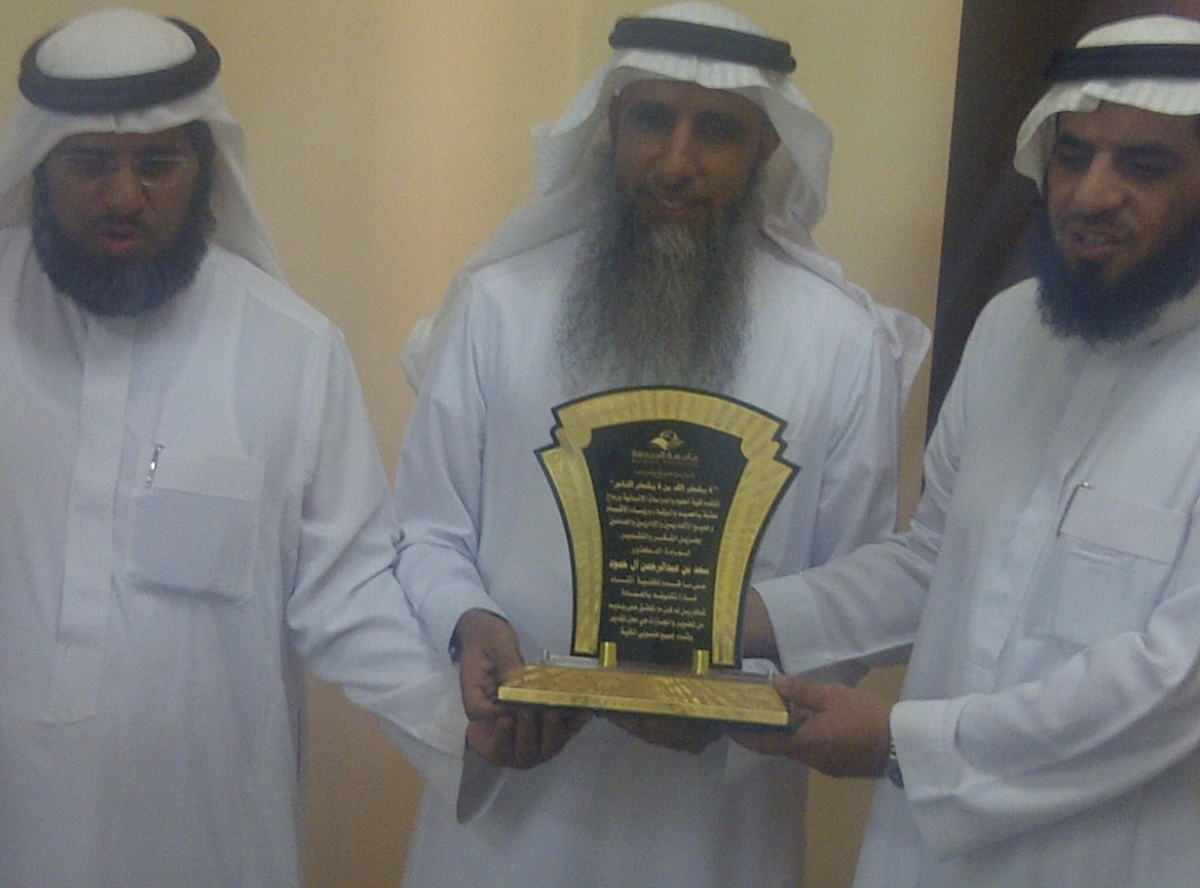